DJK GROUP
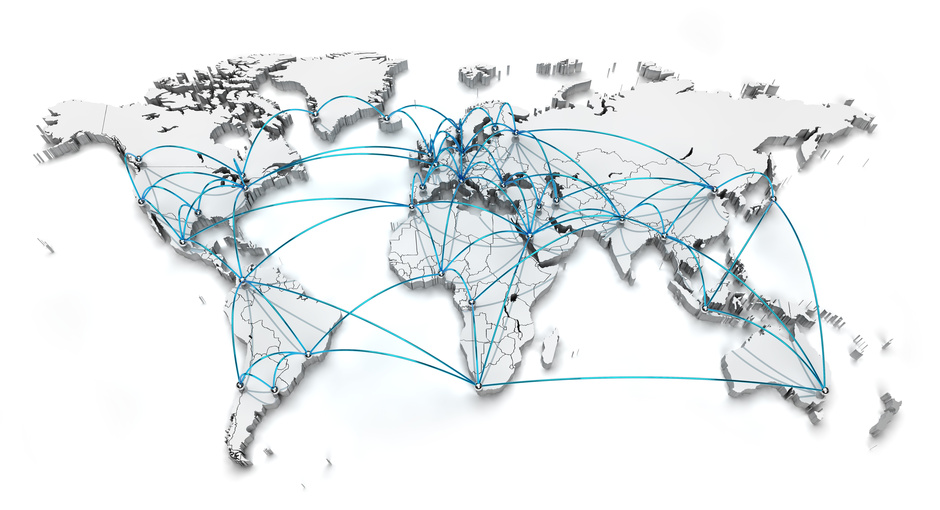 DAIICHI JITSUGYO CO., LTD. HEADQUATERS TOKYO, JAPAN

Established in 1948 in Japan | 72 years of experience
1069 employees worldwide
38 offices in 18 countries worldwide | global network
1.25 bil. EUR sales / year
Listed on the Tokyo Stock Exchange
EUROPEAN ORGANIZATION
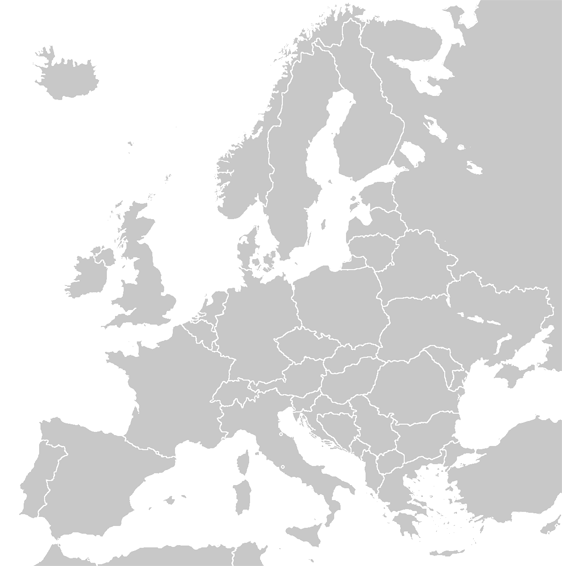 European Head Office 
GERMANY, Eschborn 
(close to Frankfurt am Main)
DJK GLOBAL NETWORK
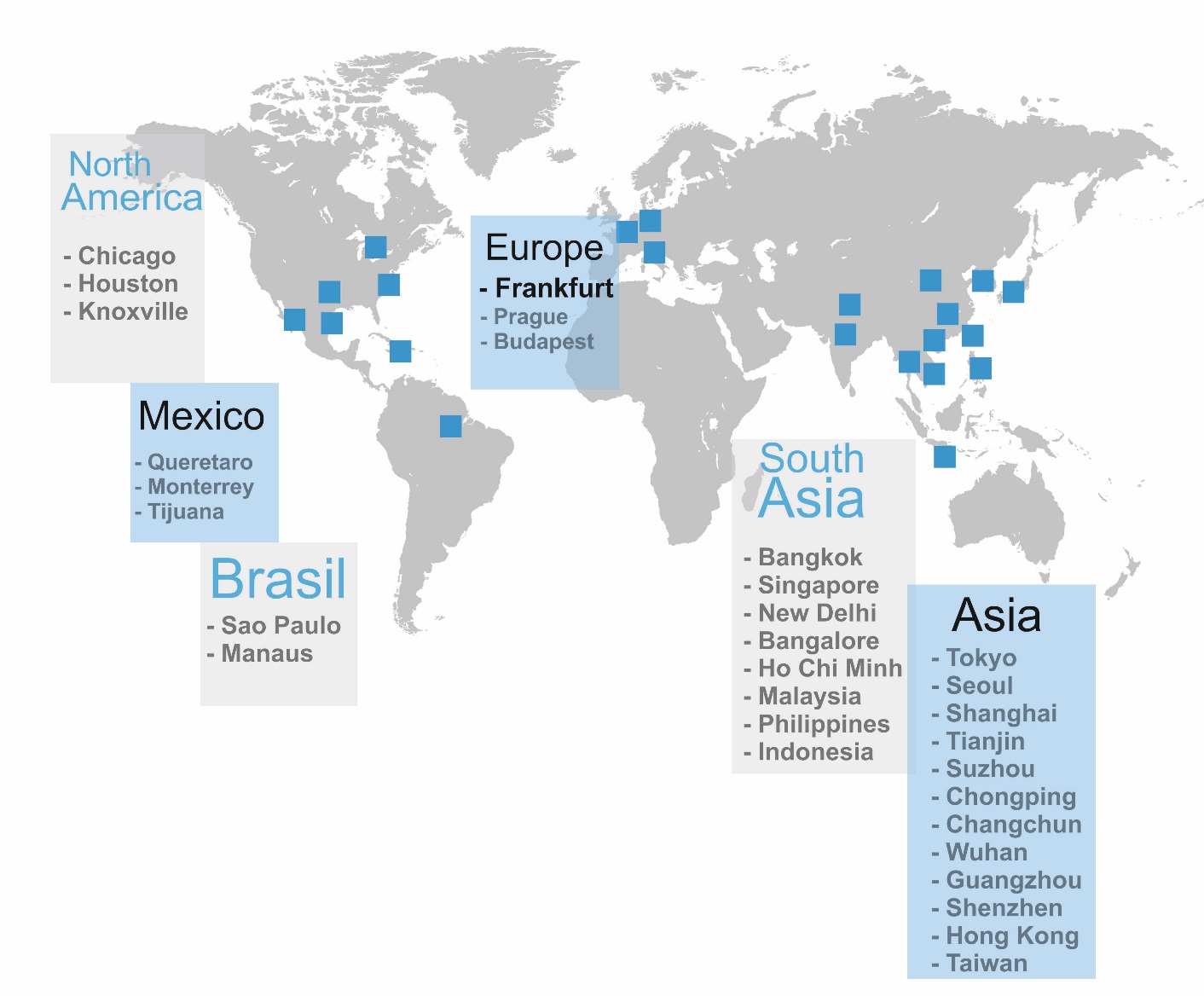 - Sofia
ABOUT US
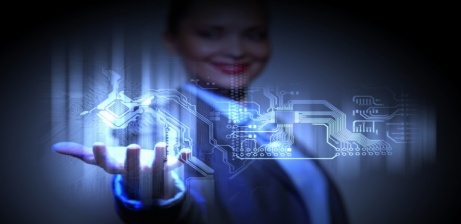 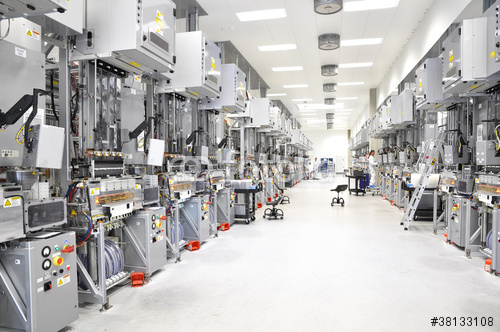 PERFECT SOLUTIONS 
DJK Europe GmbH is a subsidiary of the Japanese trading company Daiichi Jitsugyo Co. Ltd., and has its European Headquarter in Germany, close to Frankfurt am Main.  
As an expanding sales and service company, our focus is to supply industrial facilities and equipment for the industry, coupled with an outstanding service and a global well-developed network.
Our staff have an in-depth knowledge. Experience, expertise and flexibility which distinguish us. We see our clients as partners and together we will find the most optimal solutions with a lot of know-how.
Starting from the sincere consultation, the client enjoys DJK Europe’s customer-first spirit throughout the whole procuration process and even further.
ABOUT US
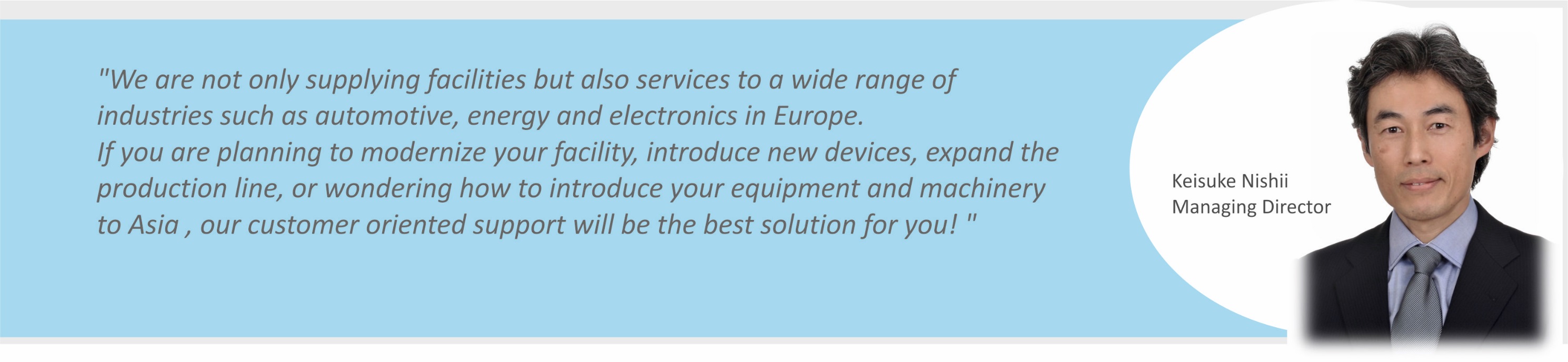 DJK EUROPE - YOUR GLOBAL PARTNER – Professional supports for a simple purchase 

Best equipment offer
Condition negotiation
Legal check
Document preparation
Delivery management
Technical service
EXCELLENT SERVICE
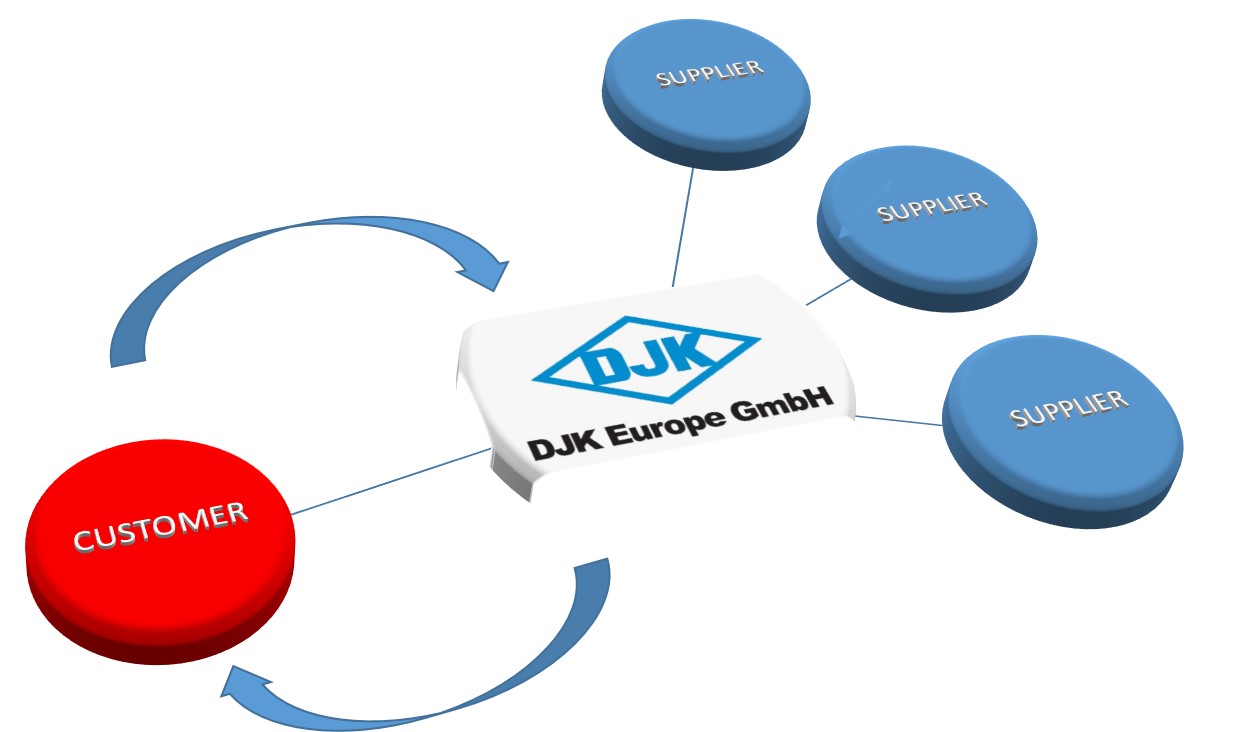 PROFESSIONAL AND COMPREHENSIVE MANAGEMENT SERVICE
Are you planning to modernize your systems, to introduce new devices, to expand your production line or you ask yourself how to improve your productivity? Our customer-oriented service is the solution, because we offer everything from one source:

Individual consulting & product presentations in our in-house demo room 
Applications 
Installations 
Training 
Engineering service 
Telephone support
EUROPEAN BUSINESS FIELDS
BUSINESS BRIDGE EUROPE - ASIA
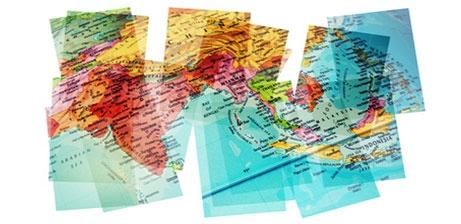 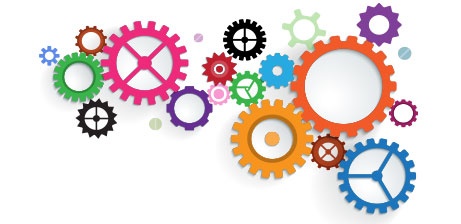 In the modern business world, we have to adapt to a global market - benefit from our network !

From our intensive business contacts a unique Asian / European expertise grows up. 
This is the reason, we become an important business partner for Japanese and Europeans companies which use our network to increase their business in the European / Japanese Market. Through the partnership with DJK Europe you have the opportunity to develop & operate your business and facilities efficiently and smoothly.
We act as a service and support center and we are the connecting bridge between the European and Asian market.
ELECTRONICS
AUTOMOTIVE
ENERGY ENGINEERING
GATEWAY ASIA - EUROPE
REFERENCES – TOTAL SOLUTION
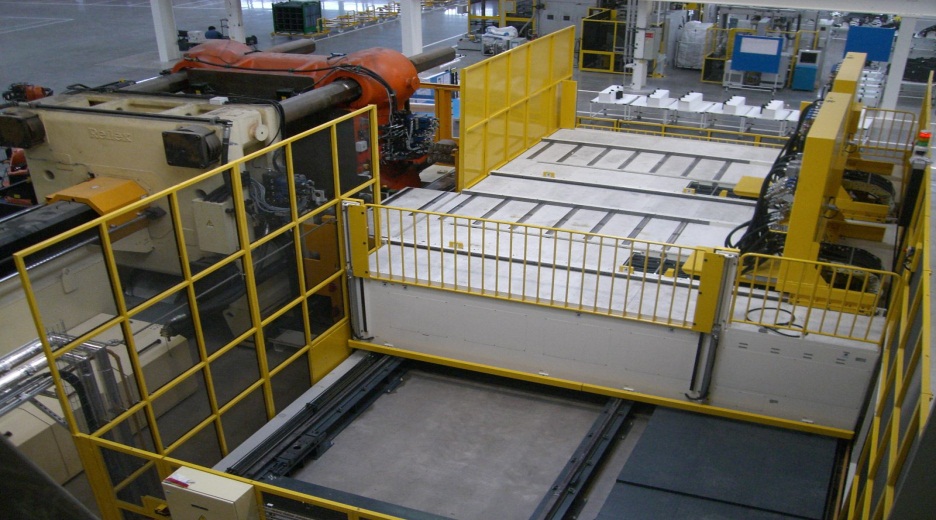 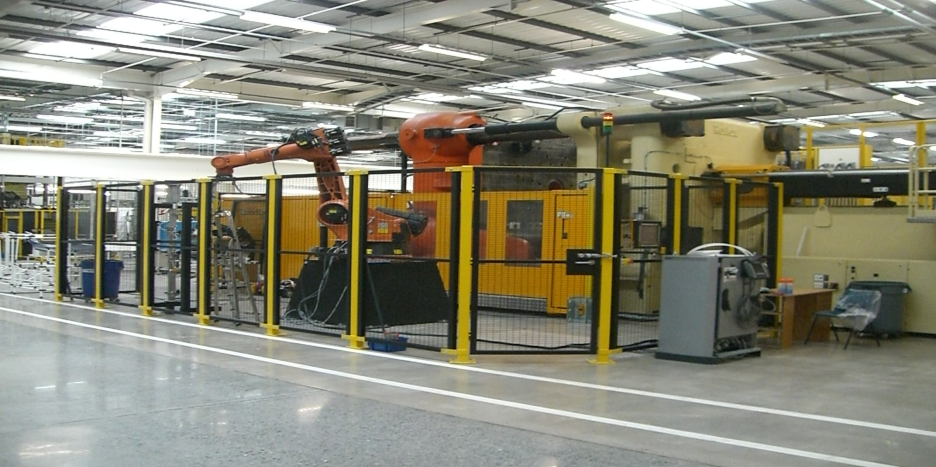 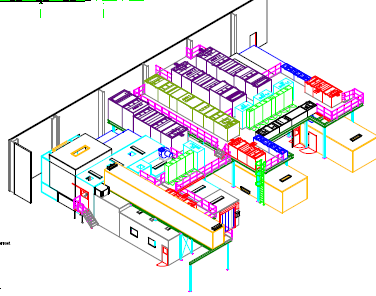 DJK ORGANIZED ALL EQUIPMENT FOR TOTAL ENGINEERING PROJECTS  
As an example | UK Project 
• Injection Molding Machine (from 2500t to 50t)
• Material supply system
• Mold changer
• Complete coating system
• Urethane forming
• Trimming robot from Japan and Europe 
• More than 20 suppliers
REFERENCES – TOTAL SOLUTION
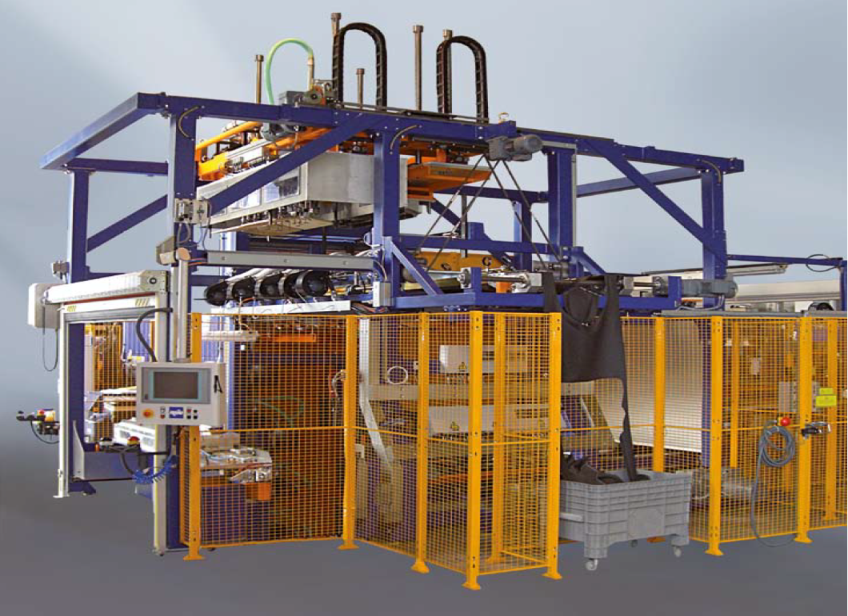 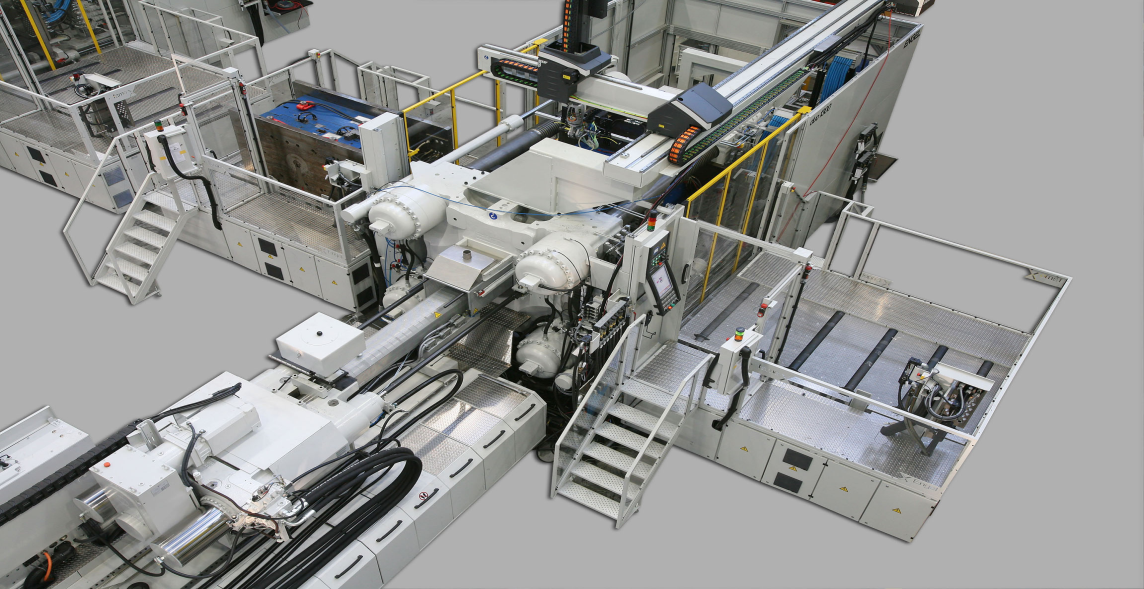 WE MANAGE THE WHOLE PROJECT ON BEHALF OF THE CUSTOMER - SUPERVISE THE DELIVERY ON TIME AND DO THE INSTALLATION ON SITE

Manage all equipment (one package facility)

Technical discussion with Japan side
Combination with Japanese machines
Schedule control and transportation  　  
Installation and supervisor arrangement
On site manager until acceptance
REFERENCE LIST OF EUROPEAN PARTNERS
b+m surface systems GmbH, Germany
ENGEL AUSTRIA GmbH, Austria
Vestergaard A/S, Denmark
Goldhofer AG, Germany
TREPEL Airport Equipment GmbH, Germany
Hitzinger GmbH,  Austria
Lindor, Netherlands
Maag Flockmaschinen GmbH
JUMATECH GmbH, Germany
SMS Siemag AG, Germany
TAMPOPRINT AG, Germany
Electrolux, United Kingdom
Tantec A/S, Denmark
MINOX Group, Germany 
Weatherford GmbH, Germany
Thermo Fisher GmbH, Germany
Lotus Engineering, United Kingdom
REFERENCES EUROPE
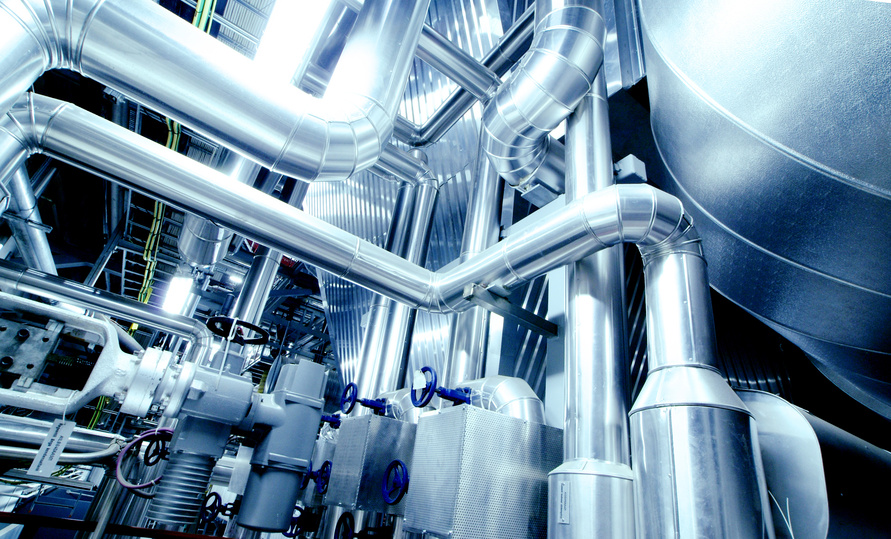 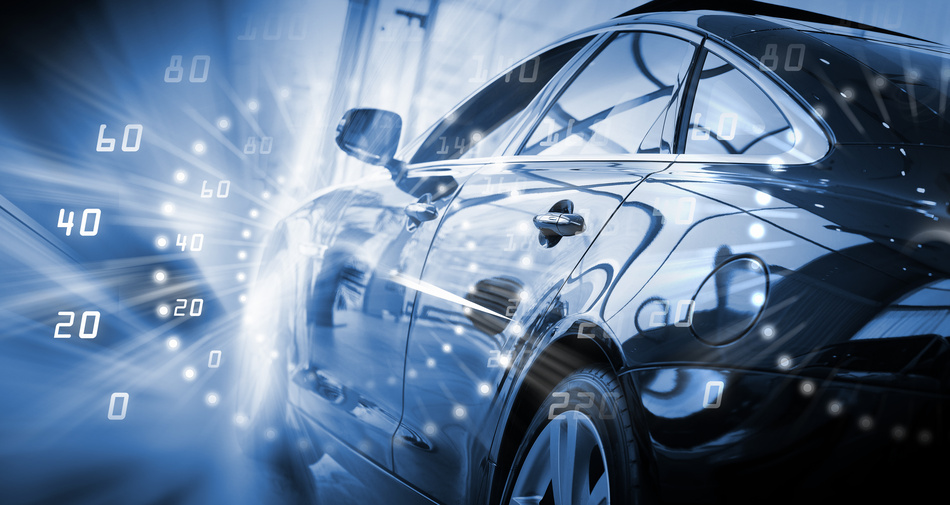 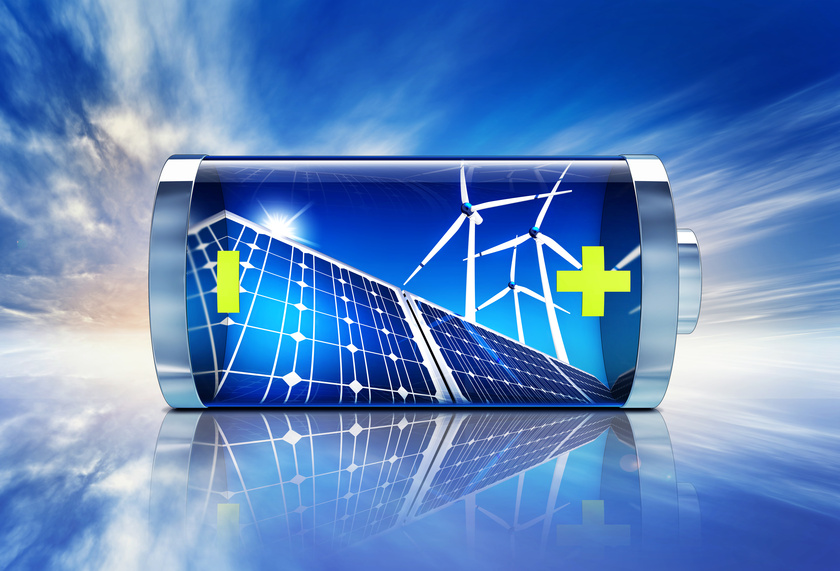 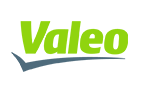 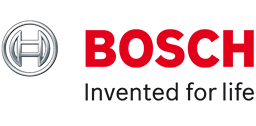 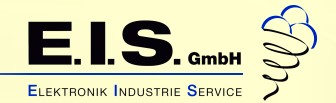 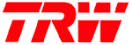 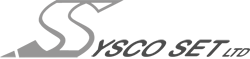 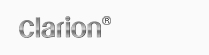 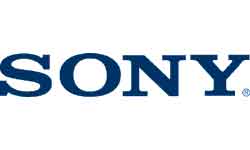 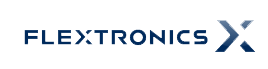 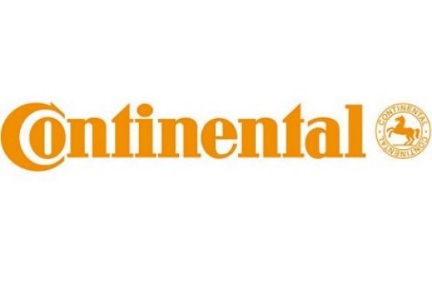 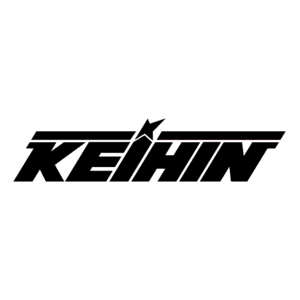 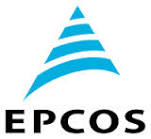 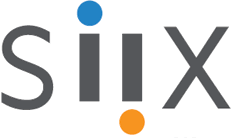 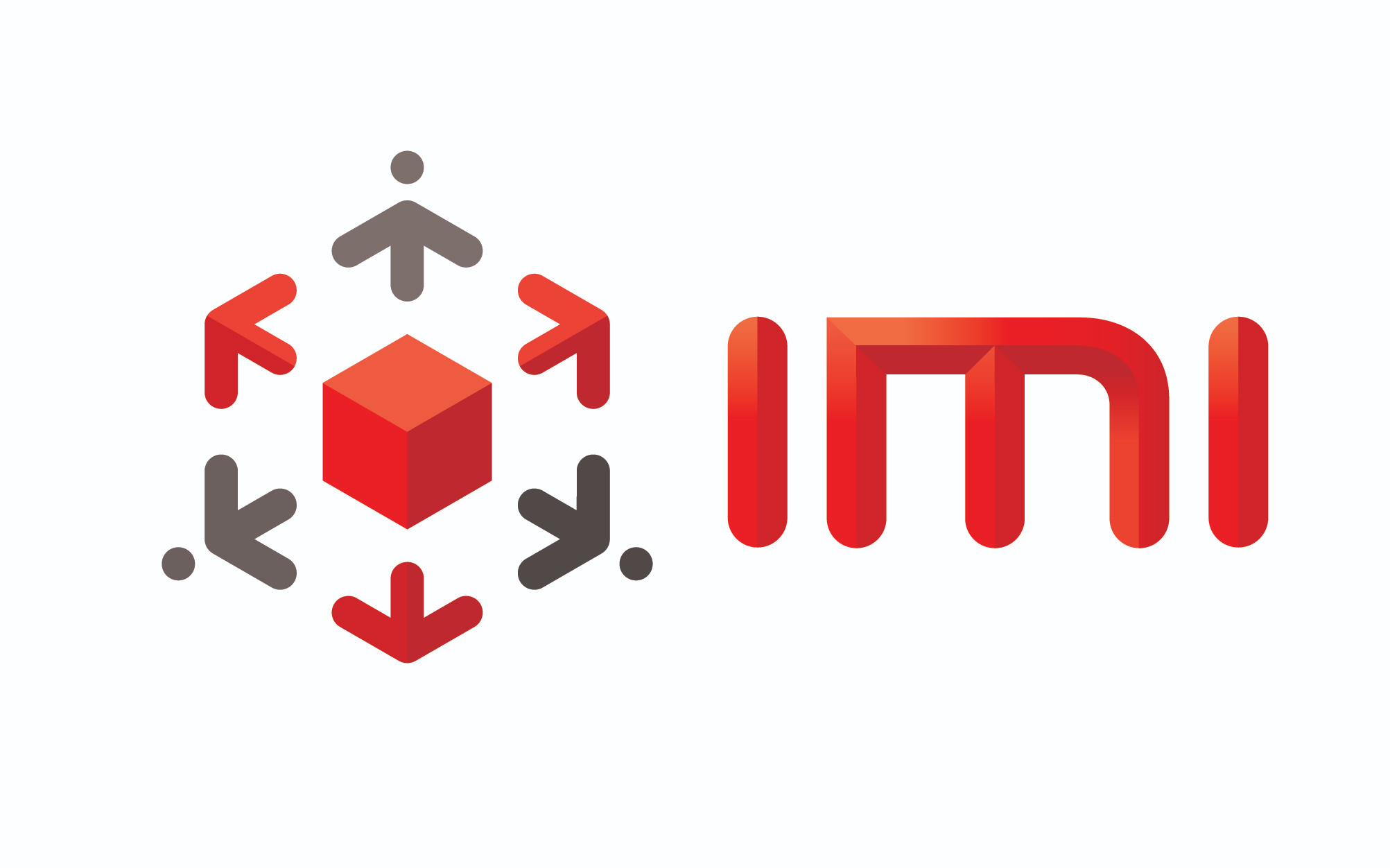 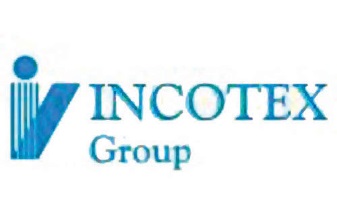 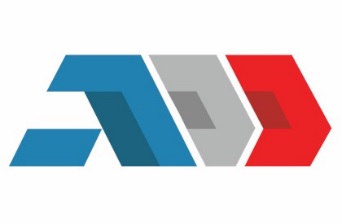 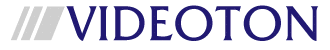 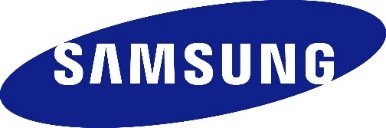 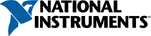 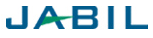 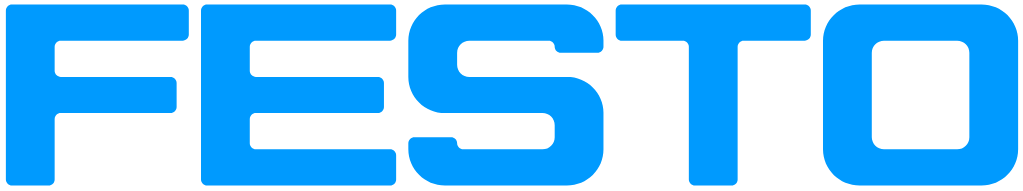 ADD BULGARIA
REFERENCES JAPAN
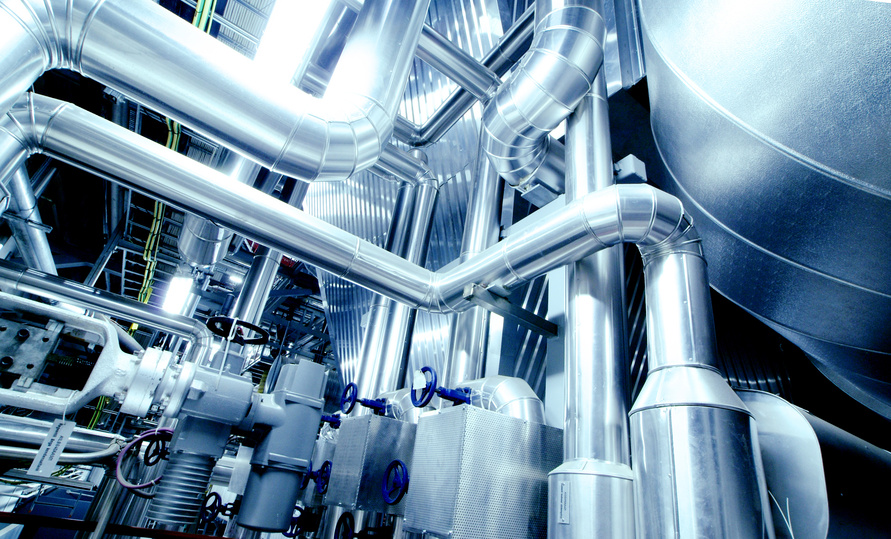 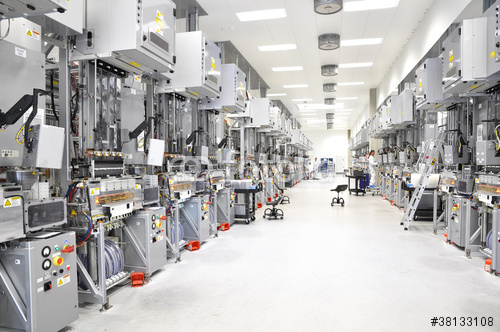 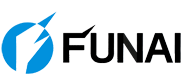 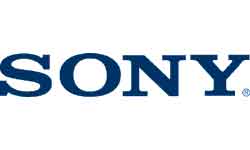 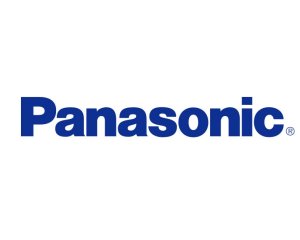 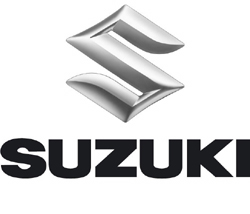 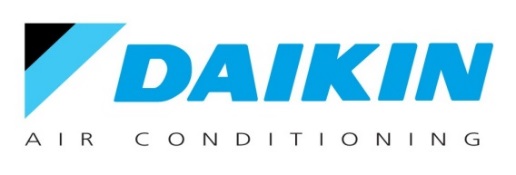 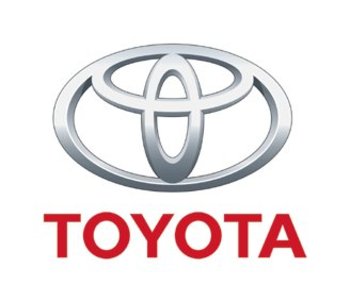 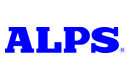 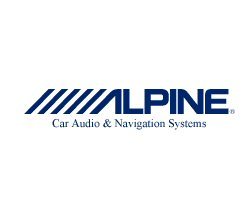 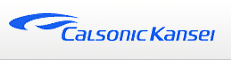 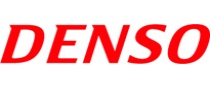 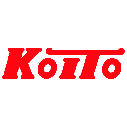 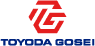 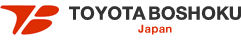 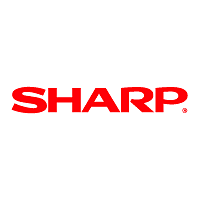 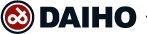 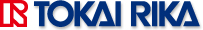 CONTACTS - EUROPE
DJK OFFICE CZECH REPUBLIC
Prague Office
Office Park Nove Butovice
Bucharova 1281/2
158 00 Praha 5

Ms. Lucie Chybova
lucie.chybova@djkeurope.com
Phone +420 233 320 090
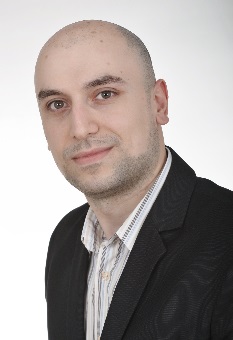 DJK OFFICE BULGARIA
Mr. Deyan Gunev
Service Engineer
Phone +359 888 003 897
deyan.gunev@djkeurope.com
DJK OFFICE HUNGARY
Budapest Office
East West Business Center
Rákóczi út 1-3.
1088 Budapest

Ms. Eszter Varadi
eszter.varadi@djkeurope.com
Phone  +36 1 235 0323
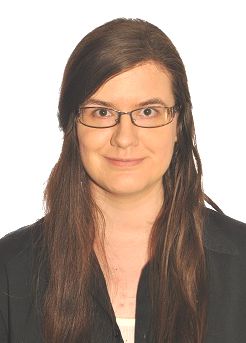 CONTACT
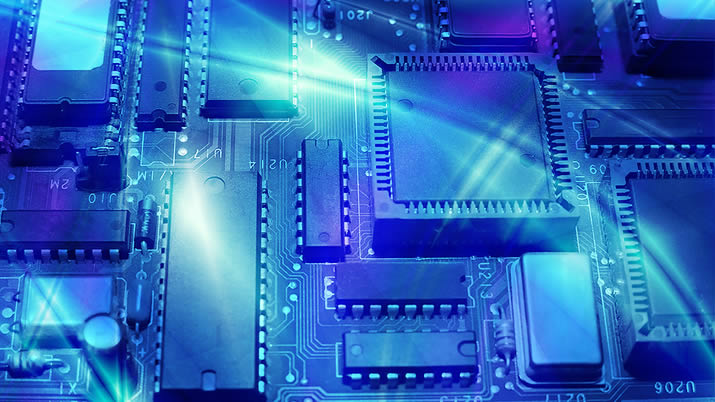 DJK EUROPE GMBH
Ms. Karin Henker
Sales & Head of Marketing


DJK Europe GmbH 
Mergenthalerallee 79-81, D- 65760 Eschborn, Germany
Phone: + 49 6196 77614-15 / Fax: + 49 6196 77614-19
Email: karin.henker@djkeurope.com | www.djkeurope.com
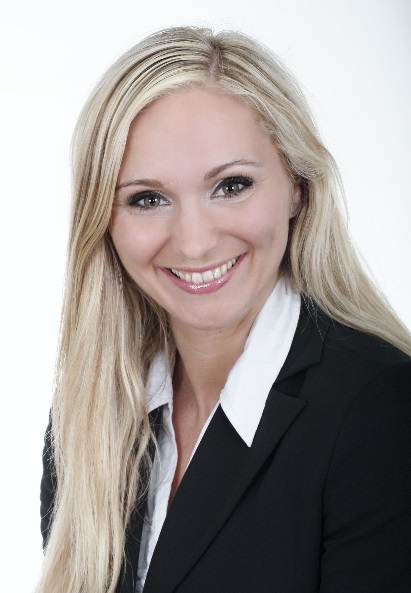